4to
Grado
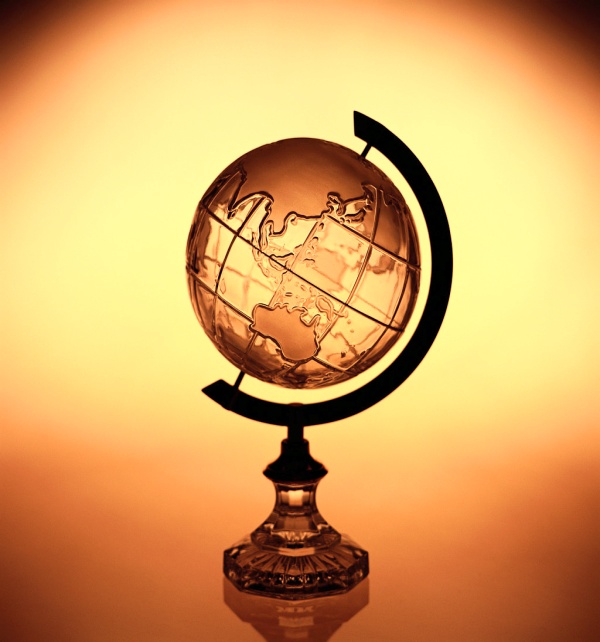 Instrucciones del maestro 
Pre-Evaluación Trimestre 4
Texto literario e informativo
Pasos secuenciales hacia el dominio del Estándar
Lectura
12 Preguntas de selección múltiple 
  1 Respuesta construida  
Investigación
  3 Respuestas construidas 
Escritura
  1 Composición completa (Tarea de rendimiento)
  1 Escrito breve  
  1 Escribir para revisar  
Escritura con lenguaje integrado 
  1 Lenguaje/ Vocabulario 
  1 Editar/Clarificar
1
Tarea de Rendimiento al nivel de grado
4th
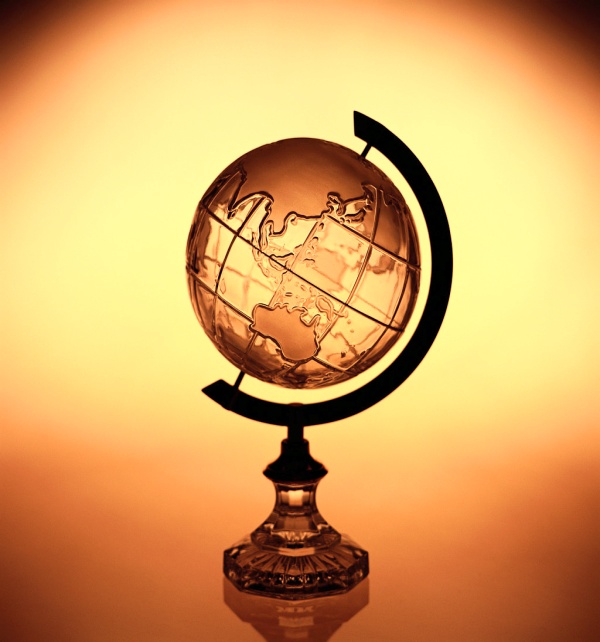 Trimestre cuatro
Pre-evaluación
Nota:  Pueden haber más estándares por objetivo. Los estándares de escritura evaluados aparecen dentro del recuadro.
Rev. Control 07/01/2015 HSD  – OSP and Susan S. Richmond
2
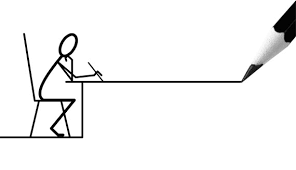 3
Nota importante:  
Antes que los estudiantes tomen esta evaluación, se les debe pre-enseñar:
1.  La definición de una fábula. 
2.  Las definiciones de metáfora, imaginería (imágenes sensoriales) y personificación.

Esta es una pre-evaluación para medir la tarea de escribir un artículo de opinión. Las composiciones completas son siempre parte de una Tarea de rendimiento. Una tarea de rendimiento completa tendría: 

Parte 1
Una actividad para toda la clase (30 minutos)
Pasajes o cualquier otra fuente de lectura 
3 preguntas de investigación 
Podrían haber otras preguntas de respuestas construidas.

Parte 2
Una composición completa (70 minutos)
Los estudiantes deben tener acceso a recursos para revisar la ortografía, pero no para revisar la gramática. Los estudiantes pueden hacer referencia a sus pasajes, notas, las 3 preguntas de investigación y cualquier otra pregunta de respuesta construida, tantas veces como lo deseen. Las hojas para tomar notas en esta pre evaluación fueron diseñadas para textos informativos  Si decide utilizarlas, por favor pida a sus estudiantes que tomen notas mientras leen los pasajes informativos.

Instrucciones
30 minutos
Es posible que desee tener una actividad de 30 minutos para toda la clase. El propósito de una actividad PT (Performance Task - Tarea de Rendimiento) es asegurar que todos los estudiantes estén familiarizados con los conceptos del tema, y que conocen y entienden los términos clave (vocabulario) que están en el nivel más alto de su nivel de grado (palabras que normalmente no saben o que no son familiares dentro de su trasfondo o cultura). ¡La actividad en el salón NO pre-enseña ningún contenido a ser evaluado!
35 minutos
Los estudiantes leen los pasajes independientemente.  Si tiene estudiantes que no pueden leer los pasajes, usted puede leerlos para ellos, pero por favor tome nota de los acomodos.  Recuerde a los estudiantes tomar notas mientras leen.  Durante la evaluación real de SBAC, a los estudiantes se les permite conservar sus notas como una referencia.  
Los estudiantes contestan las  3 preguntas de investigación o cualquier otra pregunta de respuesta construida. Los estudiantes deben hacer referencia a estas respuestas cuando estén escribiendo su artículo de opinión.
15 minutos de receso
70 minutos
4.    Los estudiantes escriben una composición completa (artículo de opinión).

CALIFICACIÓN
Se provee una rúbrica para un escrito de opinión.  Los estudiantes reciben 3 puntajes:

Organización y propósito
Evidencia y elaboración
Convenciones
4
Bosque tropical
Tarea de rendimiento: Actividad de la clase

Esta pre-actividad para la clase sigue el diseño general de elementos contextuales, recursos, objetivos de aprendizaje, términos clave y propósito del Consorcio de Evaluaciones Smarter Balanced (SBAC). [http://oaksportal.org/resources/]
El contenido de cada uno de estos fue escrito por Carrie Ellis y Judy Ramer.

La actividad en el salón de clase introduce a los estudiantes al contexto de una tarea de rendimiento, para que no estén en desventaja al demostrar las destrezas que la tarea intenta evaluar. 

Los elementos contextuales incluyen:

1.  un entendimiento del escenario/ambiente o de la situación en la que se sitúa la tarea
2.  conceptos potencialmente desconocidos que están asociados al escenario/ambiente
3.  términos clave o vocabulario que los estudiantes necesitarán entender con el fin de participar de manera significativa y completar la tarea de rendimiento

Con la actividad en el salón de clase también se pretende generar el interés de los estudiantes  hacia una mayor exploración de la idea clave (las ideas claves). La actividad debe ser fácil de implementar con instrucciones claras. 

Por favor, lea toda la actividad antes de comenzarla con los estudiantes,  para asegurar que se complete con antelación cualquier preparación en el salón. A lo largo de la actividad, se permite pausar y preguntar a los estudiantes si tienen preguntas.

Recursos necesarios:
Papel afiche para la Cuadrícula de elaboración GLAD
Marcadores

Metas de aprendizaje:
Los estudiantes comprenderán que existen diferentes hábitats por todo el mundo. 
Para que un hábitat sea eficaz, necesita satisfacer las necesidades básicas de las plantas y de los animales. 
Diferentes animales y plantas se adaptan mejor en diferentes hábitats.

Los estudiantes entenderán los términos clave:
Nota: Las definiciones que se proporcionan aquí son para la conveniencia de los facilitadores. Se espera que los estudiantes entiendan estos términos clave en el contexto de la tarea, no que se memoricen las definiciones.

Ecosistemas: incluyen todas las cosas vivientes (plantas, animales y organismos) en una zona determinada, que interactúan entre sí y también con el medio ambiente no-viviente (tiempo, tierra, sol, suelo, clima, atmósfera).
Hábitat: un lugar donde las plantas y los animales crecen naturalmente.

[Objetivo: La meta del facilitador es ayudar a los estudiantes a entender cuáles son los componentes de un hábitat sano, y qué hacen las plantas y los animales para adaptarse a un hábitat determinado.]


*Los facilitadores pueden decidir si quieren mostrar materiales complementarios utilizando un proyector o un computador / Smartboard, o si quieren hacer copias y entregarlas a los estudiantes.
Rev. Control 07/01/2015 HSD  – OSP and Susan S. Richmond
5
Actividad: Bosque tropical continuación…

[La siguiente actividad fue tomada del sitio de National Geographic, titulada “Habitat Needs” (Necesidades de los hábitats): http://education.nationalgeographic.com/activity/habitat-needs/]

El facilitador dice: Hoy vamos a preparamos para la Tarea de rendimiento Bosque tropical. Los bosques tropicales son unos de los hábitats más importantes del mundo.  
[Escriba esta definición de hábitat en la pizarra: “el lugar o ambiente donde una planta o un animal natural o normalmente vive y crece”.]

Pregunta de discusión: Piensen en cosas específicas que se encuentran en un hábitat, tales como: agua, aire, árboles, lluvia, nieve y arena. 
[2 minutos de discusión y luego compartir] 
[Explique a los estudiantes que la Tierra tiene muchos hábitats y que cada tipo de hábitat es único. Proporcione ejemplos de hábitats, como: océanos, bosques, desiertos, tundra, ríos, lagos y humedales. Indique a los estudiantes que incluso bajo el agua, pueden haber hábitats como zonas de aguas poco profundas o muy profundas, y que una combinación de muchas cosas, incluyendo temperatura, suelo, alimentos, precipitación y ubicación geográfica, crean un hábitat.]

El facilitador dice: Hay cuatro necesidades básicas que las plantas y los animales tienen, y que un hábitat proporciona. Hablen con su grupo sobre cuáles podrían ser esas cuatro necesidades.
Pregunta de discusión: ¿Cuáles son las cuatro necesidades básicas que las plantas y los animales tienen y que un hábitat proporciona?
[3 minutos discusión; compartir; el facilitador crea una tabla en una cuadrícula de elaboración en blanco, escribiendo las necesidades en la parte superior de la tabla mientras se nombran las diferentes categorías.
 Si es necesario, pregunte y guíe a los estudiantes para que piensen en las cosas que son esenciales para la supervivencia. Formule preguntas para que los estudiantes entiendan cuáles son las cuatro necesidades básicas de supervivencia: alimento; refugio para protegerse de las condiciones climáticas y de los depredadores; agua; un lugar para criar a sus crías.]


El facilitador dice: 
Ahora que sabemos cuáles son las cuatro cosas que debe proporcionar un hábitat para las plantas y los animales, vamos a pensar en el hábitat de un animal específico. Voy modelar para ustedes cómo añadir información sobre un animal específico a nuestra cuadrícula de elaboración.
[Nosotros utilizamos los cocodrilos de agua salada como ejemplo pero si su clase conoce mucho más sobre otro animal específico, entonces utilícelo para su cuadrícula. Llene la cuadrícula [Vea el ejemplo del organizador gráfico en el material complementario.] columna por columna, modele su manera de pensar sobre las necesidades de su animal.] 
Ejemplo:
Animal: Cocodrilo de agua salada
Hábitat: Marismas en las costas, estuarios y aguas marinas poco profundas
La necesidades básicas de supervivencia de este animal incluyen:
alimento—carnívoros (come carnes), incluyendo peces, aves, reptiles, mamíferos
refugio—tienen camuflaje y pueden permanecer bajo el agua por largos períodos de tiempo
agua—provisto por la dieta y por los recursos de agua dulce 
un lugar para sus crías—las hembras construyen nidos y los vigilan hasta que la cría sale del cascarón y son libres
Rev. Control 07/01/2015 HSD  – OSP and Susan S. Richmond
6
Actividad: Bosque tropical continuación…

El facilitador dice:
Ahora es el turno de ustedes. Como grupo, escojan a un animal salvaje (no domesticado) del cual  uno o más de sus compañeros de equipo tengan conocimiento previo. Trabajen juntos para identificar su hábitat; y la alimentación, el refugio, agua y los lugares para criar a sus pequeñuelos, que el hábitat proporciona. 
[5 minutos de discusión; los grupos comparten y el facilitador toma notas en la cuadrícula de elaboración.


El facilitador dice: Para repasar, ¿cuáles son las cuatro cosas que debe proporcionar un hábitat sano?

Pregunta de discusión: ¿Cuáles son las cuatro cosas que debe proporcionar un hábitat sano?

El facilitador dice: En su tarea de rendimiento, aprenderán más sobre un hábitat específico, el bosque tropical y cómo este provee para satisfacer las necesidades de las plantas y de los animales que viven allí.  El trabajo en grupo que hicieron hoy debe ayudarles a prepararse para la investigación y el escrito que van a hacer en la tarea de rendimiento.

Nota: El facilitador debe recoger las notas de los estudiantes de esta actividad.
Rev. Control 07/01/2015 HSD  – OSP and Susan S. Richmond
7
Material complementario
Cuadrícula de elaboración
8
Ordenar en la Imprenta de HSD…
http://www.hsd.k12.or.us/Departments/PrintShop/WebSubmissionForms.aspx
Instrucciones
Las evaluaciones del HSD para las escuela primarias no son programadas, ni son por tiempo. Son una herramienta que proveen información para la toma de decisiones de instrucción. No es la intención de estas evaluaciones que los estudiantes "adivinen y comprueben" las respuestas sólo para terminar una evaluación.Todos los estudiantes deben “progresar hasta" tomar las evaluaciones independientemente, pero muchos necesitarán estrategias que los ayuden a desarrollar académicamente. Si los estudiantes no están leyendo al nivel de grado y no pueden leer el texto, por favor, lea los cuentos a los estudiantes y haga las preguntas. Permita a los estudiantes leer las partes del texto que puedan. Favor de tomar en cuenta el nivel de diferenciación que un estudiante necesita.
Acerca de esta evaluación

Esta evaluación incluye:  Respuestas de selección múltiple, Respuesta construida y una Tarea de Rendimiento.
No hay preguntas/elementos de tecnología (TE). Nota:  Se recomienda enfáticamente que los estudiantes tengan experiencia con los siguientes tipos de tareas, en varios lugares de práctica educativa en línea (internet), ya que éstas no  están en las evaluaciones de primaria del HSD: reordenar texto, seleccionar y cambiar texto, seleccionar texto, seleccionar de un menú desplegable (drop-down).
9
Pre-evaluación y Progresiones de aprendizaje


Las pre-evaluaciones  miden el progreso hacia el dominio del estándar. 

Diferente a los CFA’s (Common Formative Assessments) que miden el dominio del estándar, las pre-evaluaciones son más como un panorama de las fortalezas  y las deficiencias del estudiante, que miden las destrezas y conceptos que este necesita a lo largo del camino para poder alcanzar el dominio del estándar.
















¿Qué hay de una post evaluación? No existe una post-evaluación estandarizada.
La verdadera medida de cómo los estudiantes están trabajando a lo largo del camino, se evalúa en el salón de clases durante la instrucción y la evaluación formativa en el salón. Por esta razón los CFAs no se llaman post evaluaciones. Los CFAs miden el objetivo final, o el dominio del estándar. Sin embargo, sin las pre-evaluaciones, ¿cómo sabríamos en qué enfocar nuestra instrucción a través de cada trimestre?

Progresiones de aprendizaje: son el conjunto predicho de destrezas necesarias para poder completar la demanda de la tarea requerida de cada estándar. Las progresiones de aprendizaje fueron alineadas a la matriz Hess Cognitive Rigor Matrix.

Las pre-evaluaciones miden el dominio del estudiante, que se indican en los recuadros morados (puntos de ajuste). Estos puntos son tareas que nos permiten ajustar la instrucción basada en el rendimiento. Por ejemplo, si un estudiante tiene dificultades en el primer punto de ajuste en color morado (DOK-1, Cf), el maestro tendrá que regresar a las tareas previas al DOK-1 Cf y desarrollar estratégicamente la  instrucción  para cerrar la brecha, moviéndose continuamente hacia adelante hasta el final de la progresión de aprendizaje.

Hay una lista de cotejo de las Progresiones de aprendizaje en lectura para cada estándar en cada grado,  que se puede utilizar para monitorear el progreso. Está disponible en: 

http://sresource.homestead.com/Grade-4.html
Ejemplo de una Progresión de aprendizaje para RL.2.1
Las pre-evaluaciones miden los punto de ajuste (aparecen en morado)
CFA
RL.2.1 a evaluación del estándar a nivel de grado
Después de haber dado la pre-evaluación, las progresiones de aprendizaje proporcionan tareas informales de evaluación formativa por debajo y cerca del grado a través de cada trimestre.
Al final del trimestre
Comienzo del trimestre
A través del trimestre
10
Quarter Four Reading Literature Learning Progressions.  
The indicated boxes highlighted before the standard, are assessed on this pre-assessment. The standard itself is assessed on the Common Formative Assessment (CFA) at the end of each quarter.
Not assessed
Not assessed
NOT YET TRANSLATED
Not assessed
11
Quarter Four Reading Informational Learning Progressions.  
The indicated boxes highlighted before the standard, are assessed on this pre-assessment. The standard itself is assessed on the Common Formative Assessment (CFA) at the end of each quarter.
Not assessed
NOT YET TRANSLATED
Not assessed
Not assessed
12
Grado 4
Nombre_________________     Pasaje____________   Idea principal ______________
¿Qué contribuciones (ideas claves) ofrece el texto para apoyar la idea principal?

Escribe una nueva contribución (idea clave) sobre la idea principal.

_____________________________________________________________________________

_____________________________________________________________________________

Detalles clave y ejemplos

¿Qué detalles clave o ejemplos de la sección o párrafo explican mácerca de la nueva contribución (idea clave)? 

Detalle clave o ejemplo ________________________________________________________________________

      ________________________________________________________________________

Detalle clave o ejemplo _________________________________________________________________________

      _________________________________________________________________________

Una y otra vez
¿Qué palabras, frases o ideas el autor utiliza una y otra vez? Escríbelas aquí. Piensa por qué el autor las utiliza una y otra vez.









Escribe una oración de conclusión que diga más acerca de la nueva contribucuión (idea clave.  Utiliza en tu resumen algunas de las palabras o ideas de ‘una y otra vez’.
____________________________________________________________________________
Instruya a los estudiantes a volver a leer un párrafo o sección del texto que tenga una sólida contribución del texto para apoyar una idea clave.

Pregunte: − ¿Esta sección o párrafo que escogiste tiene una sólida/fuerte declaración sobre la idea principal?

Esto es una contribución dentro de una idea clave sobre la idea principal (asegúrese de que los estudiantes puedan identificar el tema principal).

Pida a los estudiantes que escriban UNA oración breve sobre la nueva  contribución (idea clave).
En 4to grado los CCSS se refieren a las ideas claves como contribuciones del texto (un apoyo sólido y específico de una idea clave).Utilice ambos términos cuando discuta las ideas claves, ya que los estudiantes podrían necesitar  continua referencia.
1
Pida a los estudiantes que busquen detalles clave  y ejemplos que  expliquen más sobre la nueva contribución sólida (idea clave).

Los detalles clave  son razones para apoyar una nueva contribución (idea clave).  Instruya a los estudiantes a escribir 2 detalles clave breves o ejemplos que apoyen la idea clave.  

 Ejemplo: si la  idea  principal es sobre perros y …

“Al perro le gusta jugar,” es la nueva contribución (idea clave),
Entonces, algunos detalles clave podrían ser:  
al perro le gusta jugar a buscar cosas.
al perro le gusta jugar con la pelota.
Recuerde que los estudiantes necesitarán tener una hoja para tomar notas por cada pasaje.
2
Instruya a los estudiantes  a que observen las palabras o ideas ‘una y otra vez’, y pregunte: −¿Ven ustedes algunas palabras o ideas ‘una y otra vez’ en las oraciones de ideas clave o detalles clave que escribieron?  ¿Pueden estas palabras ayudarles a escribir una oración de conclusión que resuma la contribución (idea clave) y los detalles clave?  

Resumir es una parte importante de escribir conclusiones.  Es una estrategia sumamente importante que los estudiantes deben aprender para poder utilizar las destrezas de investigación de manera efectiva.
Pida a los estudiantes que relean el párrafo o sección que escribieron, y que escriban en el recuadro las palabras e ideas que ellos ven Una y otra vez.
 
Explique:  − Cuando los autores utilizan las mismas palabras, frases o ideas Una y otra vez, pregúntense a ustedes mismos “¿por qué?”.  Esto significa que algo es importante.
3
4
Diferenciación:
Estudiantes que necesiten más páginas – imprima cuántas sean necesarias. Estudiantes que se beneficiarían del enriquecimiento  –  pueden seguir adelante con más secciones o párrafos.  Estudiantes que necesitan instrucción más directa  – enseñe cada parte en mini lecciones. Estos conceptos pueden enseñarse por separado: 
Idea principal 
Contribución (Idea clave)
Detalles clave (Ejemplo)
Una y otra vez
Conclusiones - Resume
Los estudiantes ELL pueden necesitar que cada parte sea enseñada usando una estructura del lenguaje (oración) que enfatice palabras de transición.
13
Grado 4
Nombre_________________   Pasaje _____________ Idea principal ______________
¿Qué contribuciones (ideas claves) ofrece el texto para apoyar la idea principal?

Escribe una nueva contribución (idea clave) sobre la idea principal.

_____________________________________________________________________________

_____________________________________________________________________________

Detalles clave y ejemplos

¿Qué detalles clave o ejemplos de la sección o párrafo, explican más cerca de la nueva contribución (idea clave)? 

Detalle clave o ejemplo ________________________________________________________________________

      ________________________________________________________________________

Detalle clave o ejemplo _________________________________________________________________________

      _________________________________________________________________________

Una y otra vez
¿Qué palabras, frases o ideas el autor utiliza una y otra vez? Escríbelas aquí. Piensa por qué el autor las utiliza una y otra vez.








Escribe una oración de conclusión que diga más acerca de la nueva contribución (idea clave).  Utiliza en tu resumen algunas de las palabras o ideas de ‘una y otra vez’.
____________________________________________________________________________

_____________________________________________________________________________
14
Determinando textos a nivel de grado

El nivel de grado de un texto se determina utilizando una combinación tanto de las nuevas escalas cuantitativas como de las medidas cualitativas de los CCSS.

Ejemplo:  Si el grado equivalente de un texto es 6.8 y tiene una medida lexile de 970, los datos cuantitativos muestran que la ubicación debe ser entre los grados  4 y 8.









Cuatro medidas cualitativas pueden examinarse desde la banda inferior de 4to grado  hasta la banda superior de 8vo grado para determinar la legibilidad a nivel de grado.















La combinación de la escala cuantitativa y las medidas cualitativas, para este texto en particular, muestra que el mejor nivel de legibilidad para este texto sería 6to grado.
Para ver más detalles sobre cada una de las medidas cualitativas, favor de ir a la diapositiva 6 de:
 http://www.corestandards.org/assets/Appendix_A.pdf
07/01/2015 OSP – S. Richmond
15
16
17
18
19
20
NOT YET TRANSLATED
Ejemplo de una tarea de rendimiento: ¿Es un bosque tropical el mejor hábitat para estudiar la mayor diversidad de plantas y animales?  Utiliza detalles y ejemplos de los textos como referencia para apoyar tu opinión.


En mi opinión, un bosque tropical es el mejor lugar para estudiar y aprender sobre muchos tipos diferentes de plantas y animales. Algunas personas pueden pensar que otros hábitats son buenos lugares para estudiar plantas y animales también, pero déjame convencerte de que en un bosque tropical serás capaz de aprender o estudiar sobre más plantas y animales que, ¡en cualquier otro lugar en la tierra!  


Los bosques tropicales tienen cuatro estratos (capas) y cada estrato tiene sus propio ecosistema de plantas y animales. ¡Son muchas plantas y muchos animales en un área!   

Primero está el suelo forestal donde se puede estudiar las lombrices de tierra y todo tipo de serpientes (como las boas).  

Después sigue el sotobosque donde se puede aprender sobre las plantas con hojas anchas.  

La tercera capa se llama el dosel.  Aquí es donde verás muchas plantas y animales.  Las hojas son gruesas aquí.  Puedes estudiar las frutas, flores, ranas arbóreas cantando y ocelotes escurridizos. 


La última capa se llama el estrato emergente o la capa superior.  Aquí hay 300 clases diferentes de árboles que son mucho más que en otro de bosque. Puedes estudiar los árboles más altos y más fuertes así como animales que viven en los árboles (como los monos aulladores).  

Espero haberte convencido, a ti lector, de que los bosques tropicales son los mejores lugares para estudiar una gran variedad de plantas y animales. Si no fue así, entonces haz tu propia exploración (en el bosque tropical por supuesto).
El escritor presenta una opinión definitiva.
El escritor utiliza ortografía y puntuación correcta.
El escritor se mantiene en el tema a través del uso de lenguaje de transición: primero, después, etc...
El escritor proporciona evidencia de los pasajes de leídos para apoyar la opinión.
El escritor expresa ideas, utilizando lenguaje preciso de los pasajes para la elaboración de ideas.
21
El escritor concluye el artículo de opinión.
Grades 3 - 5: Generic 4-Point Opinion Writing Rubric
NOT YET TRANSLATED
22
Estándares ELP de 4to – 5to organizados por Modalidad
Esta tarea de rendimiento se basa en la escritura. Como una opción, si desea dar seguimiento al crecimiento ELP como un segundo objetivo, los maestros pueden optar por evaluar ELP estándar 4 porque se alinea con esta tarea de rendimiento específica. La composición completa de su estudiante puede ser analizada para identificar los niveles de dominio lingüístico en inglés. Es evidente que los estudiantes estarán navegando a través de las modalidades para llegar al producto final. Sin embargo, es importante tener en mente qué es lo que está evaluando la tarea de rendimiento de un escrito de opinión, y cuán profundamente el estudiante entiende el contenido de la clase y el lenguaje. La meta de crecimiento ELP es proporcionar “la enseñanza escalonada justa" para que los estudiantes demuestren su comprensión a fin de que pasen de un nivel de competencia al siguiente.
23
Oregon ELP Standards Aligned with Performance Task, 2014; Arcema Tovar
Rev. Control 07/01/2015 HSD  – OSP and Susan S. Richmond
Clave para el puntaje:
# total correcto
1
0 - 4
= Emergiendo
2
5 - 7
= En desarrollo
3
8 - 10
= Competente
4
11 - 12
= Ejemplar
24
Rev. Control 07/01/2015 HSD  – OSP and Susan S. Richmond
25
4to
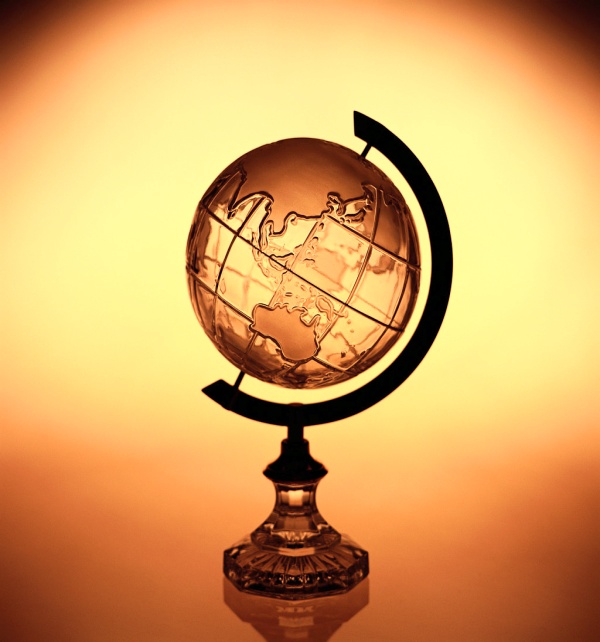 Grado
Copia del estudiante
Pre-evaluación Trimestre 4

Nombre __________________
26
Instrucciones para el estudiante:  Lee las instrucciones.

Parte 1 

Tu tarea:
Vas a leer varios textos  sobre los bosques tropicales.
Mientras lees, toma notas sobre estas fuentes de información.
Luego, responderás varias preguntas de investigación acerca de estas fuentes. 
Tus notas y tus respuestas te ayudarán a planificar y a escribir tu artículo de opinión sobre los bosques tropicales. 

Pasos a seguir:
Con el fin de ayudarte a planificar y a escribir tu artículo, vas a hacer lo siguiente:
Leer varios textos sobre los bosques tropicales.
2.   Responder varias preguntas acerca de las fuentes de información.
Planificar el escrito de tu artículo de opinión.

Instrucciones para empezar:
Ahora leerás los textos. Toma notas porque es posible que quieras consultar tus notas mientras planificas tu artículo de opinión. Puedes consultar tus respuestas, notas y cualquiera de las fuentes de información cuantas veces quieras cuando estés escribiendo tu artículo de opinión. 

Preguntas:
Contesta las preguntas. Tus respuestas a estas preguntas serán calificadas. Además, van a ayudarte a pensar sobre las fuentes de información que has leído, lo que también te ayudará a planificar tu artículo de opinión. 

Parte 2 
Tu tarea: Escribe un artículo de opinión, respondiendo la siguiente pregunta: ¿Es un bosque tropical el mejor hábitat para estudiar la mayor diversidad de plantas y animales?  Utiliza detalles y ejemplos de los textos como referencia para apoyar tu opinión.

Vas a:
Planificar tu escrito.  Puedes utilizar tus notas y respuestas.

Escribir, revisar y editar tu primer borrador (tu maestro te proporcionará papel).

Escribir una versión final de tu artículo de opinión.

Cómo serás calificado
27
Equivalencia de grado: 4.2
Escala Lexile: 690L
Promedio del largo de la oración: 11.62
Promedio de la frecuencia de palabras: 3.77
Número de palabras: 395
Nota: Basado en el texto original en inglés.
El bosque tropical: Un hogar
Por: Ginger Jay

Un día, en el corazón del bosque tropical, un ocelote se encontró sintiéndose un poco desanimado. Estaba cansado de la lluvia y la niebla.  Estaba cansado del ruido y la algarabía. Ya no estaba satisfecho con las plantas y las viñas, ni con las flores y los olores del bosque tropical. Él anhelaba estar en algún otro lugar. Él soñaba con estar en algún lugar caluroso y seco, tranquilo y sencillo. O tal vez él podría vivir en un lugar frío y helado, con nieve y blanco. Él quería vivir en cualquier lugar menos en el bosque tropical. Así que decidió visitar a su amigo el mono aullador. 

Él intentó explicarle su dilema al mono, pero era difícil hacer que el mono escuchara. Columpiándose de un árbol a otro árbol, y gritando a todo pulmón, el mono ni siquiera le prestó atención. Sin embargo, cuando el ocelote le habló acerca de su sueño de mudarse al desierto, el mono se detuvo— Mi amigo, no puedes vivir en el desierto. ¡Tu pelaje peludo sería demasiado pesado y caluroso! El ocelote no había pensado en esto antes. Su hermoso pelaje le haría sentir calor. Ni siquiera podría disfrutar el sol. Tal vez el desierto no era un buen hogar para un ocelote.
 
Decidió visitar a su amiga la boa constrictora. Mientras la boa se arrastraba por el suelo, el ocelote le contó su sueño de mudarse al Ártico. Él le explicó su deseo por vivir en un lugar limpio y blanco.  Él quería vivir donde hacía frío todo el tiempo. Además, ¡su hermoso pelaje peludo sería perfecto en tal clima! —Esto puede ser cierto mi amigo, pero tus MANCHAS oscuras te hará un blanco fácil en la nieve —dijo la boa. El ocelote no había pensado en esta posibilidad. Había osos polares en el Ártico. ¡No quiero ser un blanco para un oso polar! Tal vez el Ártico no era un buen hogar para un ocelote. 

Así que el ocelote decidió permanecer en el bosque tropical. Él aprendió a amar la lluvia y la niebla. Él aprendió a amar al ruido y la algarabía. Con el tiempo incluso aprendió a amar a las plantas y viñas, a las flores y los olores del bosque tropical. Además, sus amigos estaban aquí, y lo habían ayudado a descubrir que el bosque tropical era el hogar perfecto para él.
28
Equivalencia de grado: 1.9
Escala Lexile: 480L
Promedio del largo de la oración: 6.69
Promedio de la frecuencia de palabras: 3.27
Número de palabras: 107
Nota: Basado en el texto original en inglés.
Lluvioso
Por: Ginger Jay

Lluvioso, húmedo, el aire placentero.  
Suave y blando bajo los pies, el suelo. 
Lleno de sonidos y olores y de lugares hermosos.  
Con noches de niebla y días lluviosos.   

Los perezosos y serpientes y monos van creciendo. 
La tierra se mueve, el aire viviendo. 
Con insectos y aves y cosas peludas caminando. 
El ocelote escurridizo, y las ranas arbóreas cantando.   

El desierto puede ser caliente y arenoso. 
El Ártico puede ser frío y fabuloso. 
No pueden competir con la diversión en el bosque tropical.
 Donde los animales juegan y corren y pueden disfrutar.
   
¿Qué misterios los árboles encierran? 
¿Qué magias en la brisa se quedan? 
Las plantas y los animales son dueños de este lugar. 
Es admirable y hermoso el gran bosque tropical.
Nota: La traducción fue ligeramente modificada para mantener la rima, pero sin alterar el significado/contenido del poema.  Z.  Rosa y M. Mendez.
29
¿Qué dos detalles en Bosque tropical: Hogar apoyan por qué el ocelote quería vivir en un lugar nuevo? 

El ocelote estaba cansado de la lluvia y la niebla. 

El ocelote estaba cansado del ruido en el bosque tropical.

Él decidió que un desierto era el mejor lugar para vivir.

Él quería vivir en la nieve y el hielo.
¿Fue una buena idea que el ocelote le contara a sus amigos que él quería vivir en un lugar nuevo?

No, los amigos del ocelote no querían escucharlo.

Sí, los amigos del ocelote entendieron cómo él se sentía.

No, los amigos del ocelote no estaban de acuerdo con el.

Sí, los amigos del ocelote lo ayudaron a entender dónde debería vivir y por qué.
30
¿Cómo sabe el lector que ambos  textos, El bosque tropical: Un hogar y Lluvioso, son narrados en tercera persona?

Los narradores están describiendo sus propias experiencias.

Los narradores están contando acerca de alguien o algo más.

Los narradores están explicando algo que a ellos les contaron.

Ambos textos están explicando los puntos de vista de los narradores.
¿Qué logró el autor al redactar ambos textos, El bosque tropical: Un hogar y Lluvioso, en tercera persona?

El autor pudo decir cómo los ocelotes se sienten acerca de la vida en un bosque tropical.

El autor pudo compartir la belleza y lo que hace único a un bosque tropical.

El autor pudo explicar más sobre la vida de una boa constrictor y la de un mono.

El autor ayuda al lector a entender más acerca de cómo los animales pueden ser amigos.
31
5.   ¿Cómo El bosque tropical: Un hogar y Lluvioso pueden afectar al lector de diferentes maneras?

El lector anticipa el resultado de los acontecimientos en El bosque tropical: Un hogar, mientras que en Lluvioso, el lector siente lo que es estar en un bosque tropical.

En El bosque tropical: Un hogar, el lector experimenta lo que es estar en un bosque tropical, mientras que en Lluvioso, el lector aprende por qué un bosque tropical es el mejor hábitat.

El lector aprende sobre dónde viven los animales y por qué en El bosque tropical: Un hogar, mientras que en Lluvioso, hay un sentido de entendimiento de que tan húmedo puede ser un bosque tropical.

El lector se puede imaginar cómo un ocelote podría vivir en diferentes hábitats en El bosque tropical: Un hogar, mientras que en Lluvioso, el lector aprende acerca de las ranas arbóreas.
Después de que el ocelote cambia su punto de vista en El bosque tropical: Un hogar, él aprende a amar al bosque tropical. De acuerdo al poema Lluvioso, ¿qué otras cosas podría el ocelote aprender a amar sobre el bosque tropical que no se mencionan en El bosque tropical: Un hogar?

la lluvia y la niebla

los olores y las plantas

los sonidos, las charlas y los ruidos

los insectos, las aves y las cosas peludas
32
33
34
Equivalencia de grado: 5.1
Escala Lexile: 680L
Promedio del largo de la oración: 9.93
Promedio de la frecuencia de palabras: 3.50
Número de palabras: 407
Nota: Basado en el texto original en inglés.
Bosque tropical: La Amazonia
Por: Nussbaum 

La Amazonia es el bosque tropical más grande del mundo. Cubre un área de casi 2.8 millones de millas cuadradas. Es casi del tamaño de Australia. El río Amazonas le da vida al bosque tropical de la Amazonia. Es el segundo río más grande del mundo. El río corre por en medio del bosque tropical. El agua del río se acumula en el bosque tropical. El vasto bosque tropical tiene cuatro estratos (capas).  Cada estrato tiene sus propios ecosistemas de plantas y animales.

El suelo forestal
El suelo del bosque es el estrato más bajo. El aire no fluye porque hay poco o nada de viento que baje a este estrato. Solamente el dos por ciento de la luz solar llega al suelo desde los estratos superiores, por lo que muy pocas plantas crecen aquí. El suelo forestal es rico en vegetación descompuesta. Cuando algo se pudre produce nutrientes que se mezclan con la tierra. Las raíces de los árboles están cerca de estos nutrientes. Las lombrices de tierra utilizan estos nutrientes como alimentos.

El sotobosque
El sotobosque es el estrato sobre el suelo forestal. Es muy parecido al suelo forestal. Solamente el cinco por ciento de la luz del sol llega al sotobosque. Muchas de las plantas del sotobosque tienen hojas grandes y anchas que absorben la mayor cantidad de luz solar posible. El sotobosque es tan denso que el aire permanece inmóvil. Sin viento las plantas dependen de los insectos y los animales para polinizar sus flores.

El dosel (canopy)
El estrato sobre el sotobosque es el dosel. Aquí es donde gran parte de la acción ocurre en el bosque tropical. Muchas hojas del dosel forman “puntas de gotas”. Las gotas en las puntas permiten que el agua fluya por encima de las hojas. De esta manera,  no puede crecer musgo sobre las hojas. Las hojas en el dosel son muy gruesas y filtran el 80 por ciento de la luz solar. El dosel es donde crece la mayoría de las frutas y flores en el bosque tropical. Las plantas en forma de vasos, proporcionan fuentes de agua para los animales y son lugares de cría para las ranas arbóreas.

El estrato emergente o la capa superior
El estrato emergente o la capa superior está sobre el dosel. Es la capa superior del bosque tropical. Los árboles en el estrato emergente sobrepasan el dosel. Estos árboles pueden ser tan altos como 200 pies de altura. Las hojas en el estrato emergente son pequeñas. Están cubiertas con cera para retener agua. Las semillas flotan en el aire a otras partes del bosque. Los árboles que llegan al estrato emergente son enormes. Muchos son reforzados por poderosas raíces fuertes. Los troncos pueden llegar a medir 16 pies de ancho. Muchos animales que viven en el estrato emergente nunca tocan el suelo.
35
Equivalencia de grado: 6.0
Escala Lexile: 830L
Promedio del largo de la oración: 13.03
Promedio de la frecuencia de palabras: 3.63
Número de palabras: 417
Nota: Basado en el texto original en inglés.
Experimentando un bosque tropical 
Una versión corta de una fuente primaria por Leslie Taylor

Simplemente no hay ninguna manera que puedas realmente experimentar un bosque tropical sin visitar uno. Ninguna fotografía, película, ni documental o libro puede realmente mostrarte cómo es. No se puede describir. Ninguna de las fotos ni los videos que he tomado realmente muestran su verdadera belleza. Ojalá pudiera grabar su verdadero misterio y belleza para aquellos que nunca tendrán la oportunidad de experimentarlo en persona.
 
Lo primero que sientes al entrar en el bosque tropical es el aire. Es tan denso que se envuelve a tu alrededor.  El aire es muy quieto. En el corazón del bosque tropical hay poco o nada de viento. La interminable cubierta verde de árboles en lo alto, te protege del viento.

En algunos lugares, el aire es tan denso por la humedad que casi siempre hay una niebla turbia. La niebla rodea todo a tu alrededor y por eso se conoce como el “bosque de las nubes".

Y sí, el bosque tropical puede ser caluroso para algunos. Puede estar a 100 grados o un poco más caliente en la parte superior de los árboles donde el sol está brillando. Pero a 200 pies abajo, en la parte inferior de los árboles, poca luz solar que llega al suelo del bosque, por lo que rara vez sube a más de 80 grados.
 
Lo siguiente que verás es la enorme cantidad de los diferentes tipos de vegetación que te rodea. Todo a tu alrededor tiene tonos  de cada color verde que puedas imaginarte.
 
Es una demostración increíble de la naturaleza. Todo a tu alrededor vive, respira, crece, decae y muere. Realmente puedes ver algunas plantas creciendo ante tus ojos. 

Hay árboles del tamaño de rascacielos. Verás hojas del tamaño de paraguas. Las viñas de todos los tamaños y de diferentes formas entrelazan todo junto. Hay plantas que crecen de las viñas, las cuales crecen en los árboles cubiertos con otras plantas.

Incluso, si has ido de excursión a muchos bosques, te sorprenderá la increíble mezcla de plantas en un bosque tropical. Un bosque en los Estados Unidos tiene cerca de 12-15 tipos de árboles en un acre. En la Amazonia, ¡un solo acre tendrá cerca de 300 clases diferentes de árboles!
 
El aire limpio y la grandeza de tantas cosas vivientes a tu alrededor, de cierta forma te llenan de energía. Sientes vida fluir a tu alrededor y a través de ti. Es realmente difícil de describir. Te puede emocionar, abrumar y darte energía, todo al mismo tiempo. Dondequiera que miras, ves algo nuevo, diferente y sorprendente.

http://www.leslietaylor.net/rainforest/rainforest.html
36
¿Qué impacto tiene el suelo forestal en el estrato (capa) emergente?

 Las lombrices de tierra utilizan los nutrientes del suelo forestal como fuente de alimento.

 Los animales en el estrato emergente casi nunca tocan el suelo del piso del bosque.

 Las raíces de los árboles altos del estrato emergente necesitan los nutrientes del suelo forestal para crecer.

El suelo forestal no recibe mucha luz solar del estrato emergente.
10. ¿Qué puedes concluir sobre la relación que existe entre el río Amazonas y el bosque tropical de la Amazonia?

 El bosque tropical de la Amazonia requiere de mucha agua.

 El bosque tropical de la Amazonia crece cerca del río.

 El río Amazonas es el río más largo del mundo.

El río Amazonas entra el bosque tropical de la Amazonia y es su fuente principal de agua.
37
A diferencia de Experimentando un bosque tropical, el artículo Bosque tropical: La Amazonia podría ser utilizado como ¿qué tipo de recurso?

un recurso para escribir un relato de fuente primaria

un recurso para escribir un informe de un libro que trata de un bosque tropical

un recurso para localizar diferentes bosques tropicales para visitar

un recurso para escribir sobre animales del bosque tropical
¿Qué declaración conecta mejor las semejanzas entre Experimentando un bosque tropical y Bosque tropical: La Amazonia?

La Amazonia se ha ganado el nombre de “Bosque de las Nubes”.

El bosque tropical puede ser caliente pero el sotobosque recibe poco aire.

La Amazonia es el bosque tropical más grande del mundo con una interminable cubierta verde de árboles en lo alto.

Un bosque tropical tiene aire puro y hermosas plantas.
38
¿Por qué podría el autor de Experimentando un bosque tropical referirse a los árboles como "rascacielos", pero el autor de Bosque tropical: La Amazonia solamente se refiere a su altura? 

Los dos artículos tienen propósitos diferentes.

El autor de Bosque tropical: La Amazonia no estaba escribiendo sobre rascacielos.

El autor de Experimentando un bosque tropical no conocía las alturas de los árboles.

Los dos artículos están escritos con diferentes estructuras de texto.
¿Cómo ambos artículos explican por qué el aire es tan quieto en el bosque tropical?

El estrato (la capa) del sotobosque es tan denso que el aire permanece muy quieto.

El aire es tan denso que se envuelve a tu alrededor.

Hay poco o nada de viento.

Hay una espesa cubierta de árboles sobre el suelo forestal.
39
40
41
Escribir un texto breve, W.4.1c Enlaza la opinión y razones utilizando palabras y frases (por ej., por ejemplo, así, además).Objetivo de escritura 1a
42
Una estudiante le está escribiendo una carta de opinión a su maestra sobre lo importante que son los cuatro estratos (capas) de un bosque tropical. Ella quiere revisar su borrador.

Lee el  borrador de la carta y completa la tarea a continuación.



Los bosques tropicales tienen cuatro estratos. Cada uno de los cuatro estratos o capas son parte del ecosistema del bosque tropical. Cada uno de los cuatro estratos depende del otro. Si un estrato de un bosque tropical es destruido entonces los otros estratos también son afectados.


Escoge la oración que es la mejor forma para desarrollar la razón en la oración subrayada.

Cada estrato de un bosque tropical es muy importante.
Cada estrato de un bosque tropical proporciona protección y nutrientes de los que dependen otros estratos para sostener a las plantas y los animales que viven en ese estrato.

Los nombres de los cuatro estratos nos ayudan a entender para que son necesarios.

Todos los estratos de un bosque tropical son necesarios.
Revisar un texto, W4.1b desarrollar una opinión, Objetivo de escritura 6b
43
19.  Un estudiante está escribiendo un artículo descriptivo para el periódico escolar acerca de lo que es experimentar un bosque tropical.  Lee el borrador del artículo y responde la pregunta a continuación.



Caminando por la selva verde y densa de un bosque tropical los árboles parecían temblar con vida. Yo estaba mojado por la humedad. Sin embargo, todo parecía majestuoso y misterioso. Los animales y las plantas eran increíbles y muchos.

El estudiante quiere reemplazar las palabras subrayadas para hacer la descripción más clara. ¿Cuál de las siguientes palabras reemplazarían mejor mojado y muchos?

lluvioso, a montón 

sediento, limitados

empapado, numerosos

llovizna, pocos
Lenguaje y Vocabulario, L.4.3a  vocabulario de dominio específico y preciso, Objetivo de escritura 8
`
Lee las siguientes oraciones. Luego, selecciona las dos respuestas que muestran la puntuación correcta.


En la mañana.  

En la mañana, iremos al parque.  

Espero que no llueva el sábado, Yo quiero ir al parque.  

Espero que no llueva el sábado.  Quiero ir al parque.
Editar y Clarificar L.4.1f, fragmentos inadecuados u oraciones corridas…Objetivo 9
\		`
44
Instrucciones para el estudiante:  Lee las instrucciones.

Parte 2 
Tu tarea: Escribe un artículo de opinión, respondiendo la siguiente pregunta: ¿Es un bosque tropical el mejor hábitat para estudiar la mayor diversidad de plantas y animales?  Utiliza detalles y ejemplos de los textos como referencia para apoyar tu opinión.

Vas a:
Planificar tu escrito.  Puedes utilizar tus notas y respuestas.

Escribir, revisar y editar tu primer borrador (tu maestro te proporcionará papel).

Escribir una versión final de tu artículo de opinión.

Cómo serás calificado
45
46
47
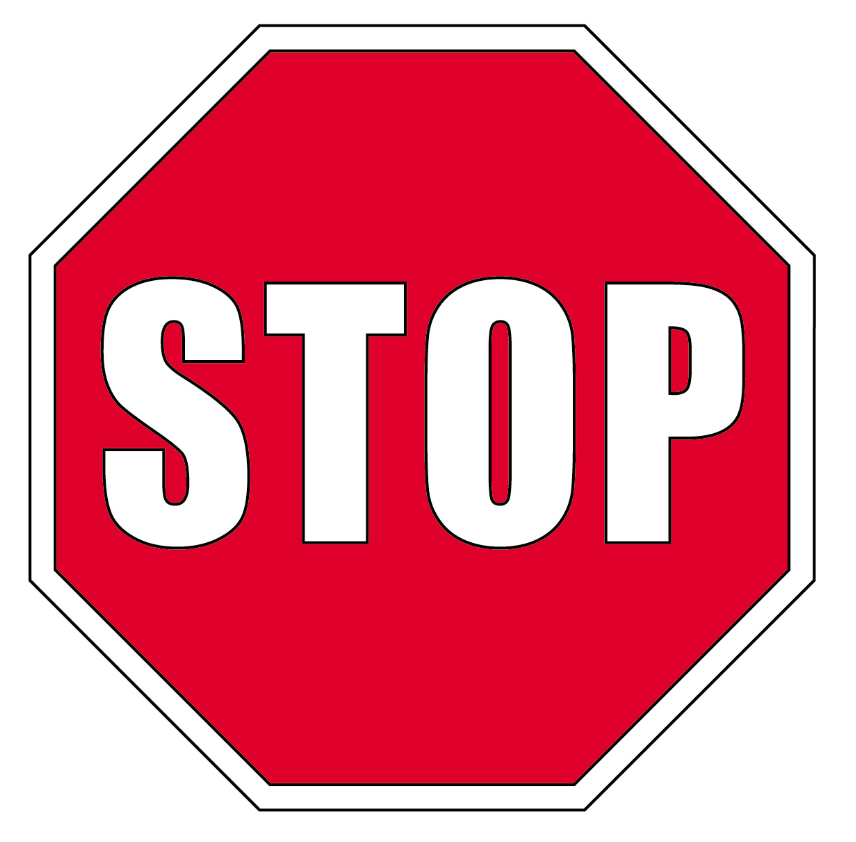 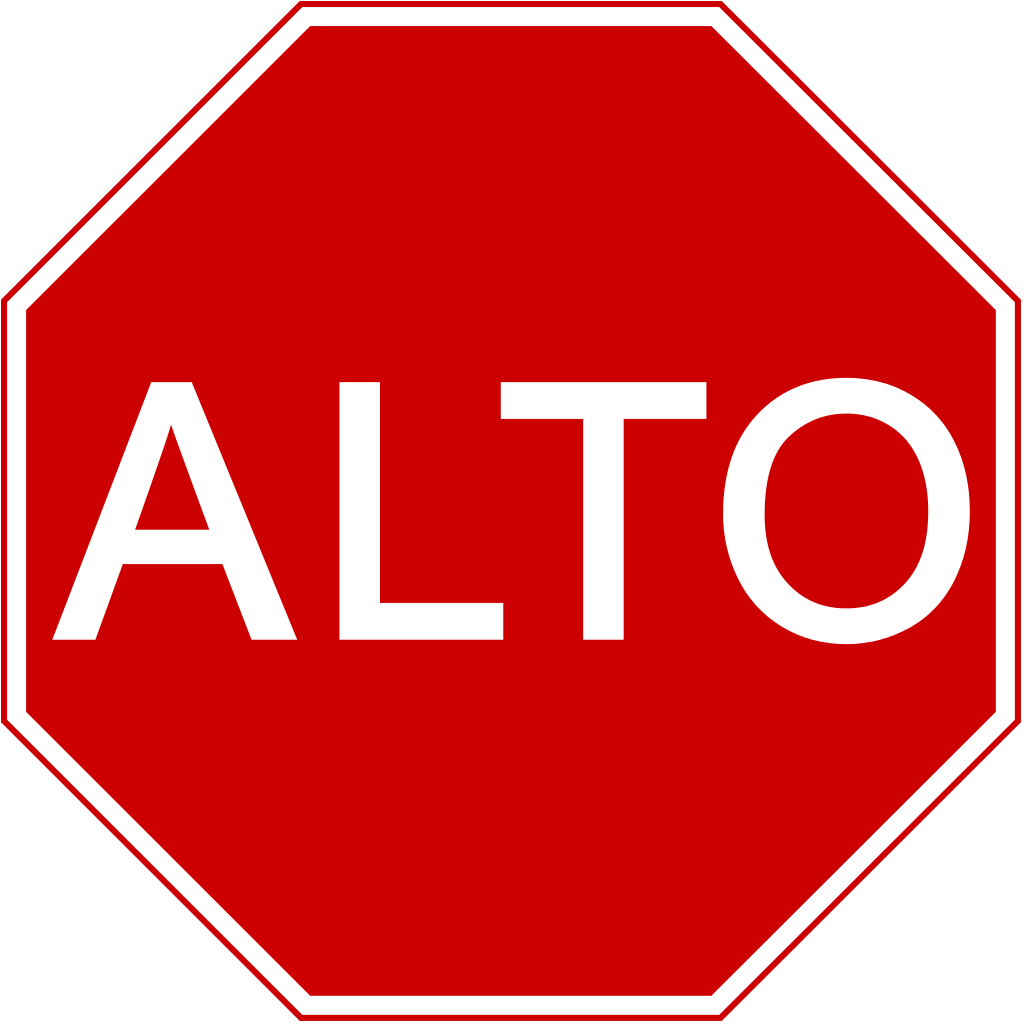 ALTO
¡Cierra tus libro y espera las instrucciones!
48
Puntuación del estudiante: Colorea la casilla de verde si tu respuesta estaba correcta. Colorea la casilla de rojo si tu respuesta estaba incorrecta.
49
Página de Reflexión
1er  Minuto
Algo que hice bien…
2do Minuto
Algo que era nuevo para mí o que necesito practicar más…
3er Minuto
Algo que no entiendo…
50